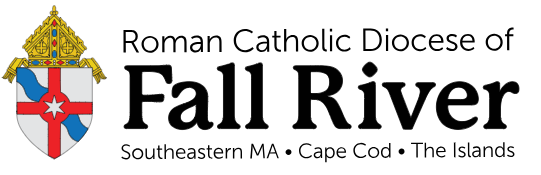 Business manager
Webex Training Cybersecurity
Training overview
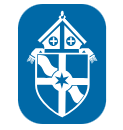 Today’s topic: Cyber Security

Best Practices

Passwords

Email 

Training
Best Practices
Protect your systems. The use of anti-virus software, a firewall, and anti-spyware are key to ensuring secure environment.
Keep software up to date. Updating to the latest version of your software can protect you from new or existing security vulnerabilities. This includes apps, web browsers and operating systems.
Backup your data regularly. You can backup data by using cloud backup, external hard drives, flash drives or backup services.
Passwords
Avoid using personal information such as birthdays, pet names or other easily guessable details in your passwords.
Use strong passwords for all laptops, tablets, and smartphones. 

Check how secure your passwords are https://www.security.org/how-secure-is-my-password/
MFA is another layer of protection that helps verify that it is you who is accessing your account and not fraudulent activity.  Enabling this feature whenever you can!

Quickbooks DFA https://www.fallriverdiocese.org/app/uploads/2023/07/Quickbooks-Dual-Factor-Authentication-rev-10-22.pdf
Email
Maintain separate work and personal email accounts. You should not use your personal email account for business purposes.
Be aware of email scams. Phishing emails are attempts to gain personal information or compromise your computer when link on a link or open an attachment.
Investigate suspicious messages. Check the Sender’s Address, look for spelling errors. Beware of urgent or threatening language.
Training
Cyber security awareness training is the most effective way to protect an organization from cyber threats.
Many cyber incidents occur due to human error. Training helps you to recognize and avoid these mistakes.
CMG Connect from Catholic Mutal Group offers Cyber security and awareness training. All employees and volunteers should already have an account.
https://cmgconnect.org
Helpful Links
Finance Contacts
Office of Finance - Roman Catholic Diocese of Fall River
CMG Connect – Cyber Security Training
 https://cmgconnect.org
Diocesan Offices & Ministries contact
A-Z List of Diocesan Offices & Ministries - Roman Catholic Diocese of Fall River (fallriverdiocese.org)
Where to find previously held business manager Webex
Office of Finance - Roman Catholic Diocese of Fall River